Figure 1. Expression of Dyx1c1 in the developing and adult rodent brain. (A) In situ hybridization of Dyx1c1 of E15 and ...
Cereb Cortex, Volume 17, Issue 11, November 2007, Pages 2562–2572, https://doi.org/10.1093/cercor/bhl162
The content of this slide may be subject to copyright: please see the slide notes for details.
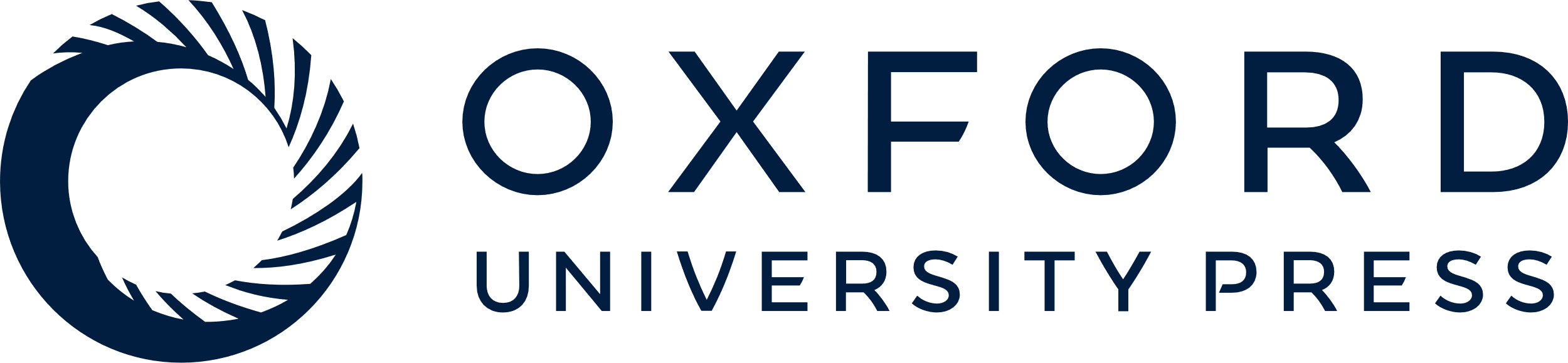 [Speaker Notes: Figure 1. Expression of Dyx1c1 in the developing and adult rodent brain. (A) In situ hybridization of Dyx1c1 of E15 and E17 rat embryos. Dyx1c1 gene expression is modest and relatively ubiquitous in the forebrain. Bar = 1 mm. (B) Dyx1c1 transcript expression levels in the 5 brain regions in the adult mouse as assessed by Affymetrix 430 v2 microarray. Expression data are transformed to a log 2 scale and normalized such that the mean ± standard error of mean (SEM) for all transcripts is 8 ± 2. Data are expressed as the mean ± SEM from at least 30 mouse strains contained in The GeneNetwork (http://genenetwork.org/).


Unless provided in the caption above, the following copyright applies to the content of this slide: © The Author 2007. Published by Oxford University Press. All rights reserved. For permissions, please e-mail: journals.permissions@oxfordjournals.org]